Capital in Insurance Companies - An Investor's perspective 

Prepared for the Nigerian Actuarial Society Conference 

29 September 2022
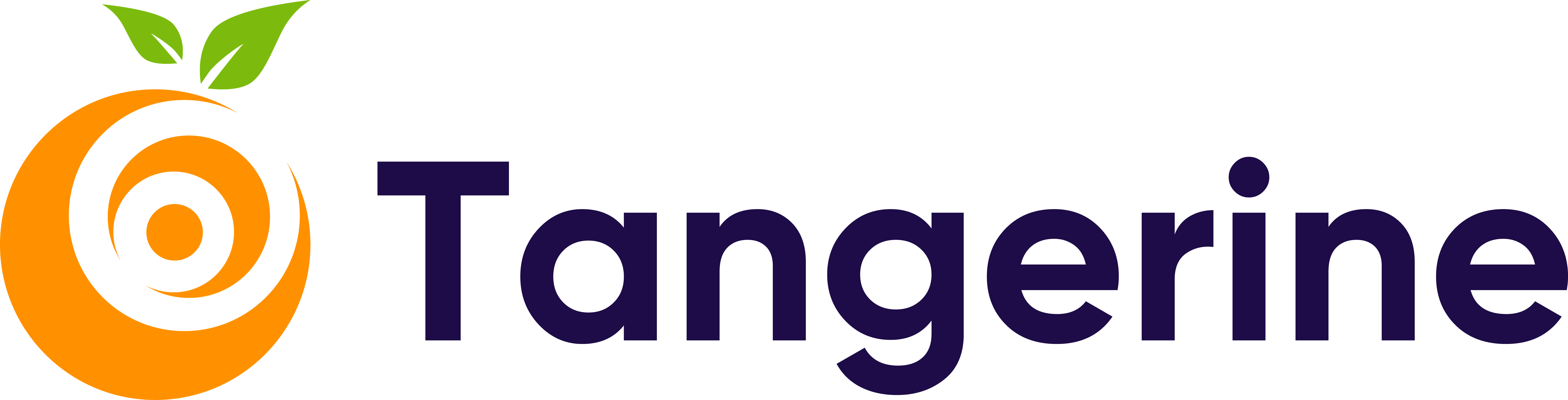 Global context underpinning expected macro-outlook
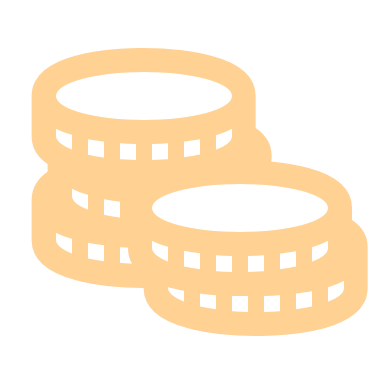 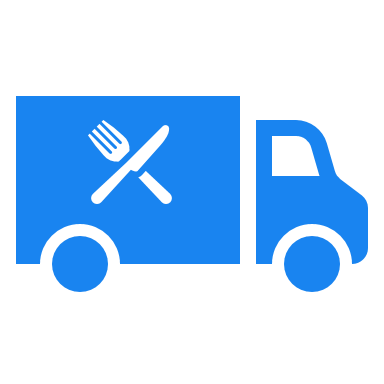 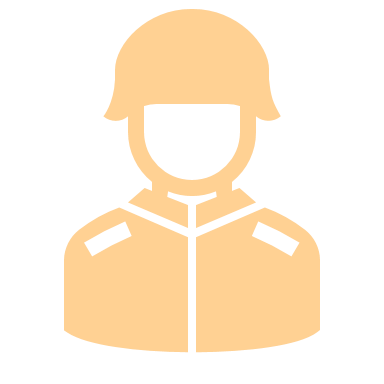 02
04
06
08
Supply Chain Shocks
Russia/Ukraine Conflict
Exchange Rate Volatility
Nigeria Elections
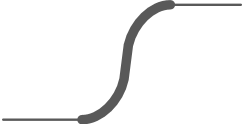 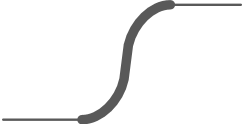 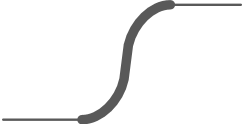 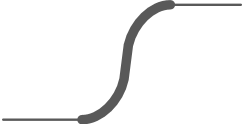 2021
2023
2022
2020
2019
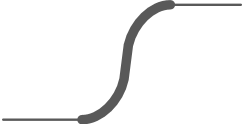 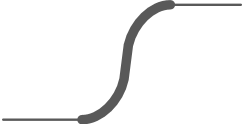 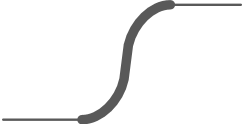 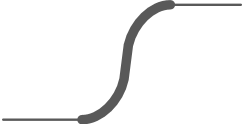 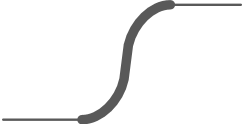 01
03
05
07
Covid pandemic & Vaccine
Hyperinflation
Hyperinflation
Monetary Rate Hikes
Recession Outlook
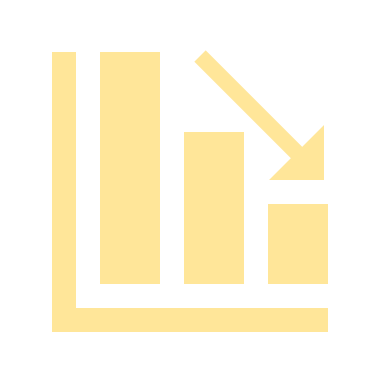 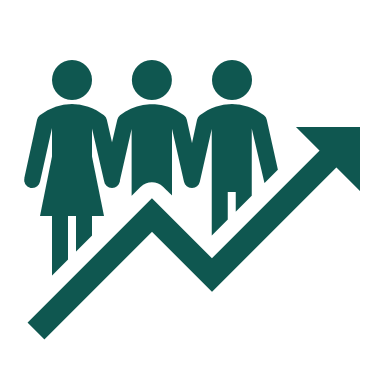 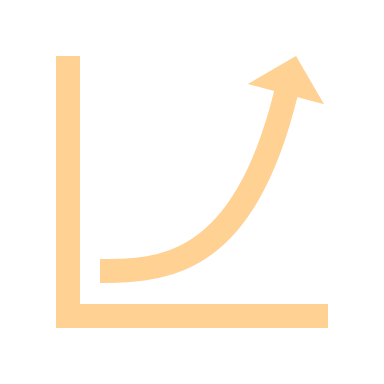 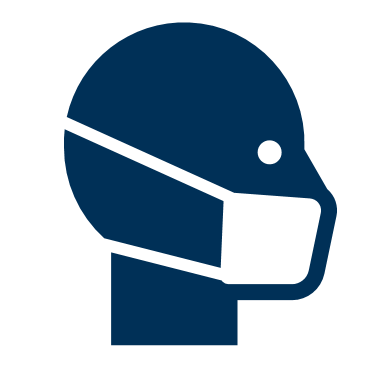 2
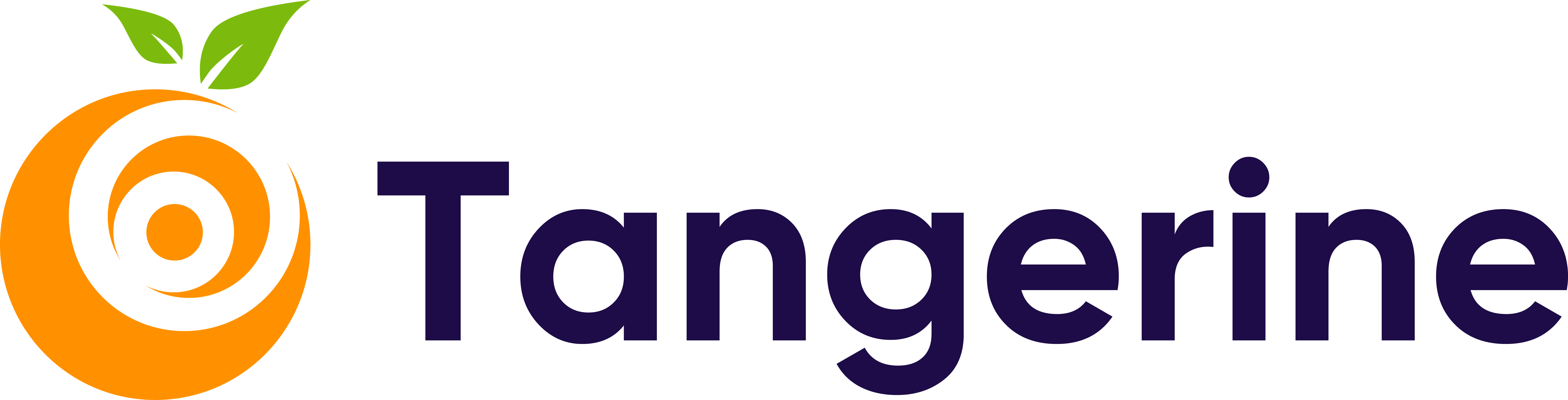 Implications for the Insurance sector
Under-penetration: 
Mandatory insurance (increased pricing and enforcement)
Existing customer segments 
Underserved segments: 
deepen new segments (retail)
partnerships (tech ecosystem, large retailers, Telcos etc) 
Latent demand from large, young and growing population  
Technology adoption to drive efficiency
Growth
Limited room for rate increase
Renewals: lower rate
New business: slow uptake for voluntary insurance
Claims: 
High replacement cost driven by inflation and FX rate 
High loss ratio
Operating expenses: inflationary pressure
Investment income: higher yield
Financial Assets: higher M-T-M
3
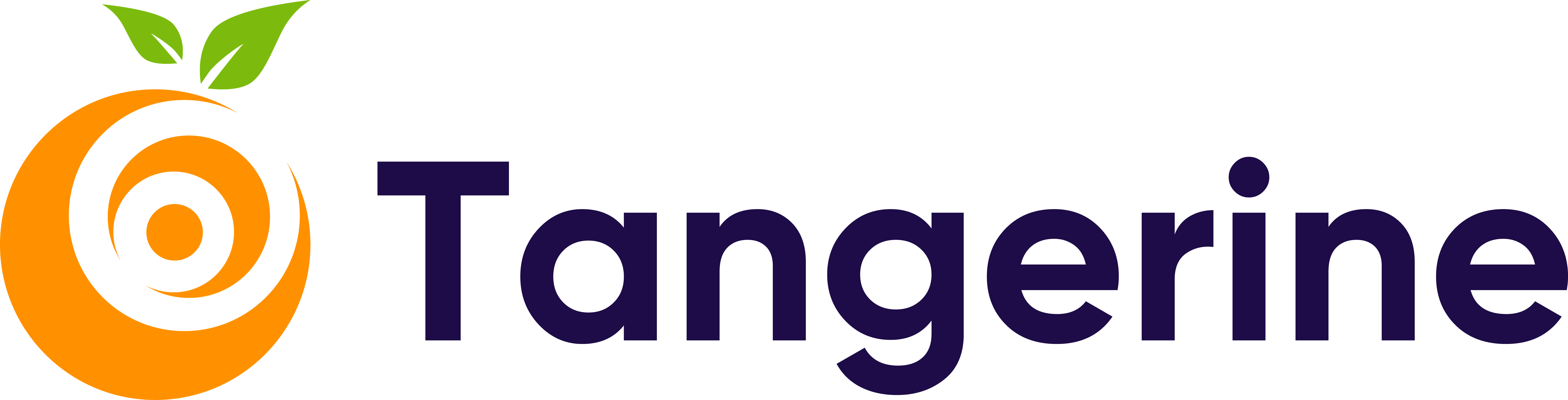 Framing Investment considerations
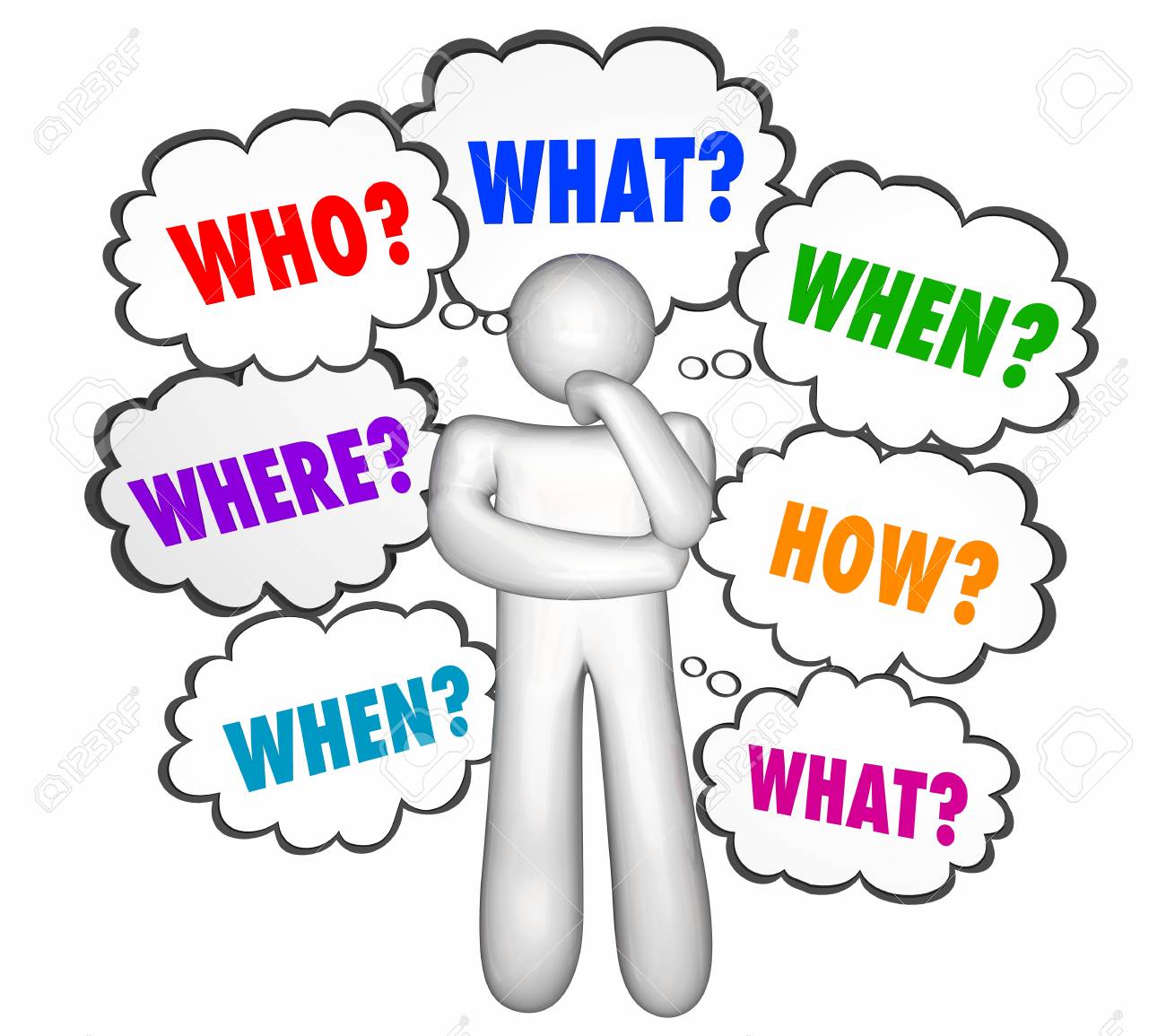 What is the size of the market?
Is the market growing & is it at a sustainable rate?
What are the drivers of growth?
Who are the key players? 
What are the downside risks?
4
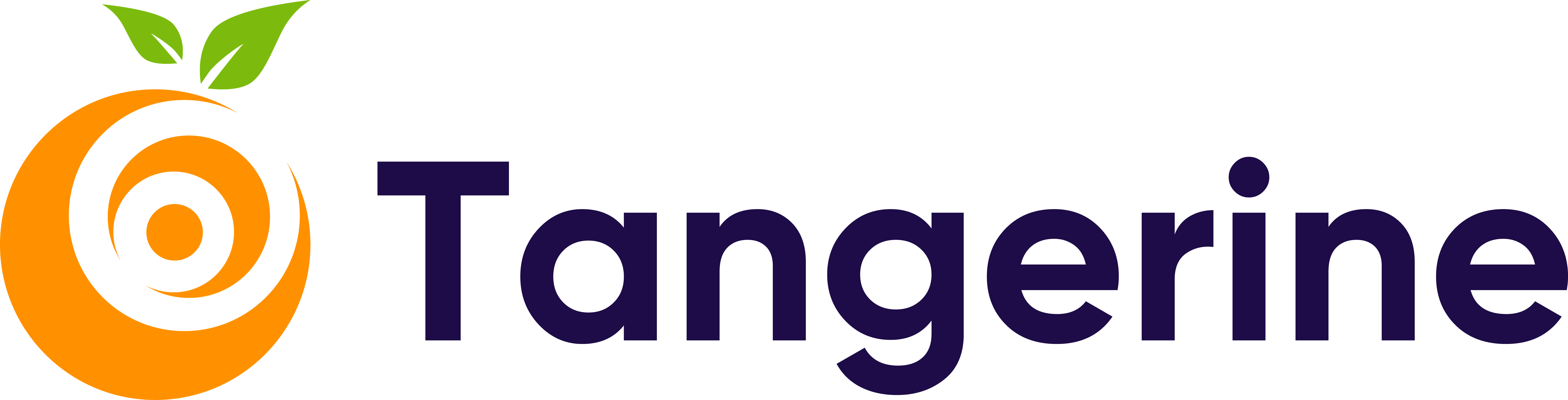 Insurance sector has grown at a 5-year CAGR of 10%
Total
532.6
10.3%
487.4
425.1
400.5
372.4
5.3%
326.1
16.9%
CAGR
Source: BMI Research
6
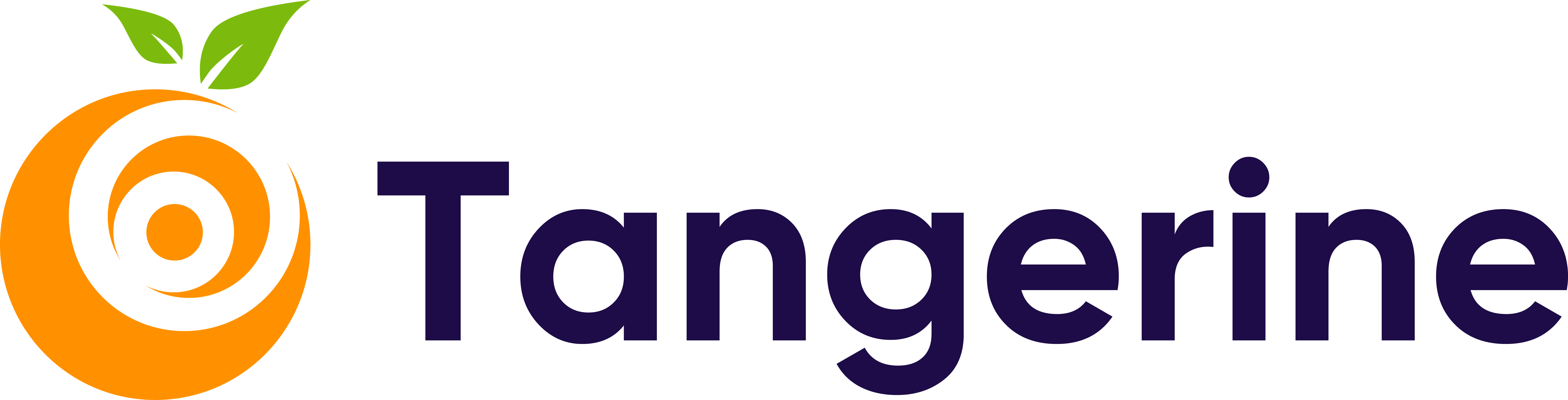 Underwriters landscape is changing but remains fragmented
6
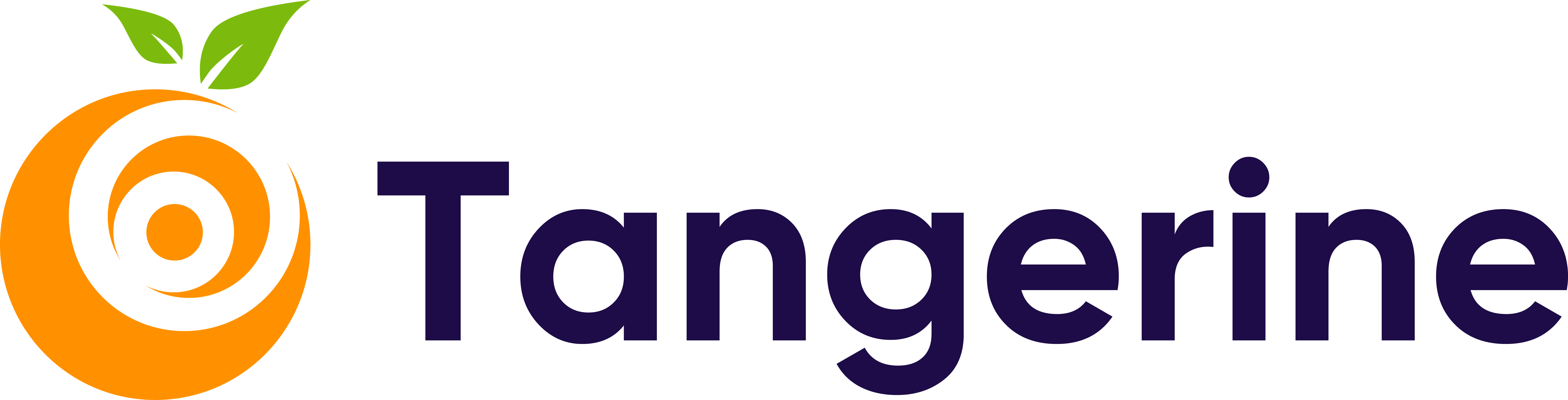 Value accretion pillars
01
Investments
Assets mix
Shareholder fund vs Policyholder fund
Liquid vs Illiquid
Limited universe vs Regulatory limits
Investment yield 
Income vs Capital gain
Benchmarks: Inflation, FX rate, Target ROI
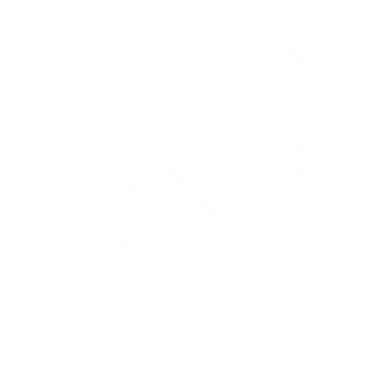 Equity
Underwriting
Insurance 
Business 
Model
Capital: Shareholder funds & profit accretion
Surplus or Deficit on insurance contract liabilities
Risk retention capacity
Claims experience 
Reserve levels
02
03
7
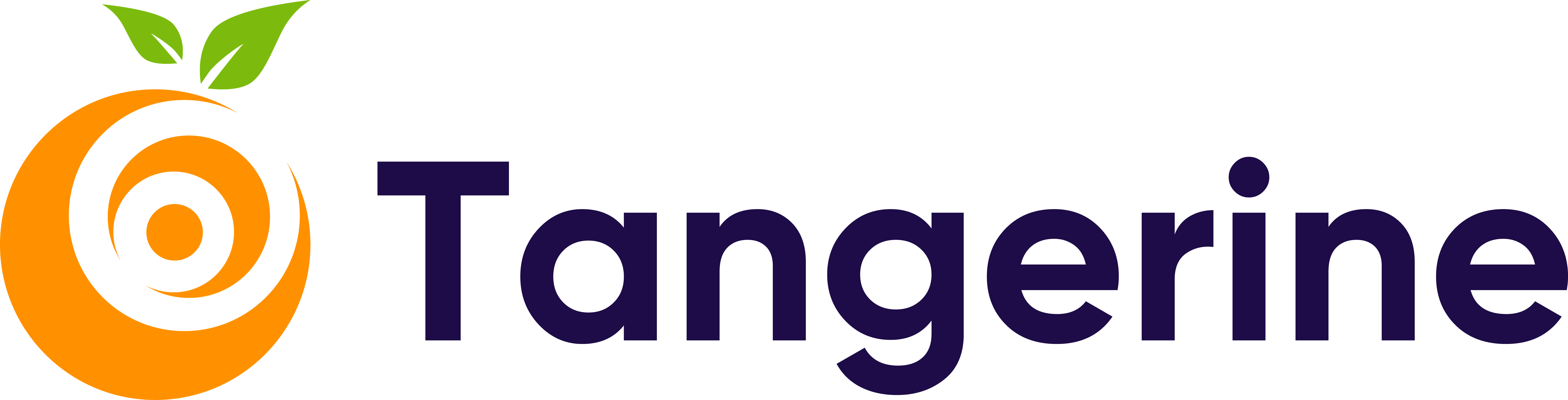 Other considerations
Actuarial Lens
Measurement of assets and liabilities
Asset and Liability Management (ALM)
Measurement of contract liabilities
Bias in past claims experience 
IBNR estimation
Duration matching
Immunisation strategy
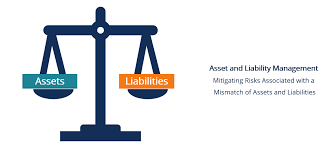 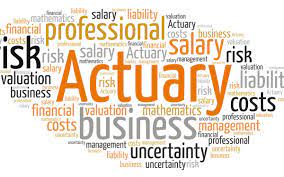 Product structuring
Mark-to-Market Impact on Equity
Product pricing
Product features: minimum rate guarantees 
Long tail product risks
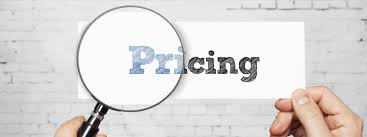 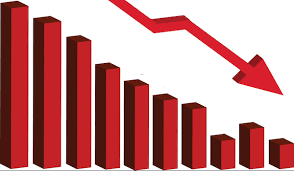 8
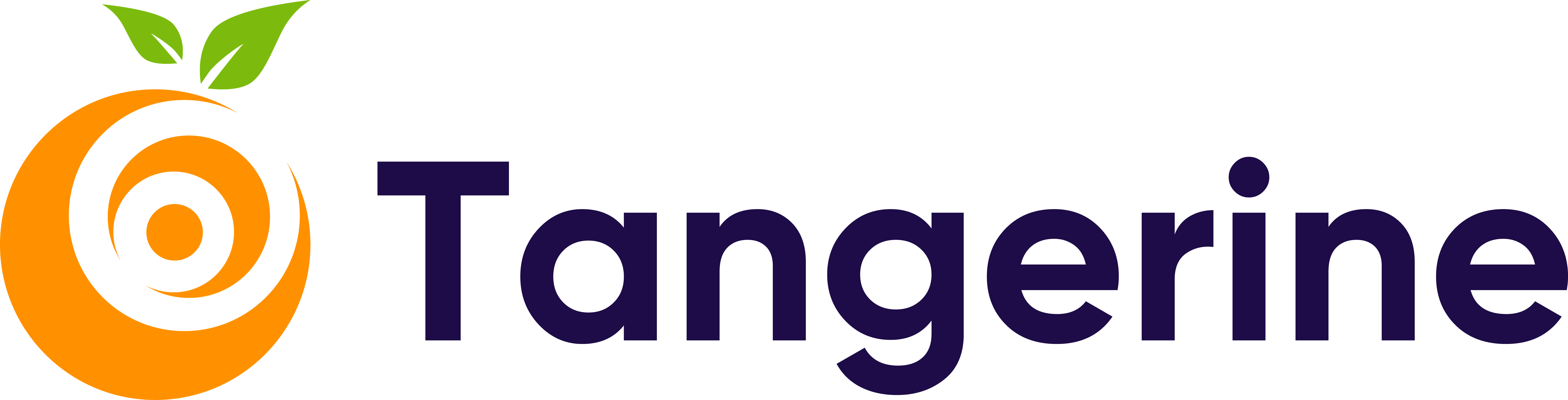 Evolving Sector Themes
Data 
analytics
Returns
Capital
Cross-selling, Product bundling
Building 
Scale
Interface vs Process vs Analytics
High yield but negative real return
Growth
Risk-based capital requirements
New channels & effectiveness
Digitisation
Changing risk profile & preferences
Renewals vs New business
Distribution
Specialization vs Consolidation vs Holding companies
Commodity vs Service/Innovation
Customers
Products
9
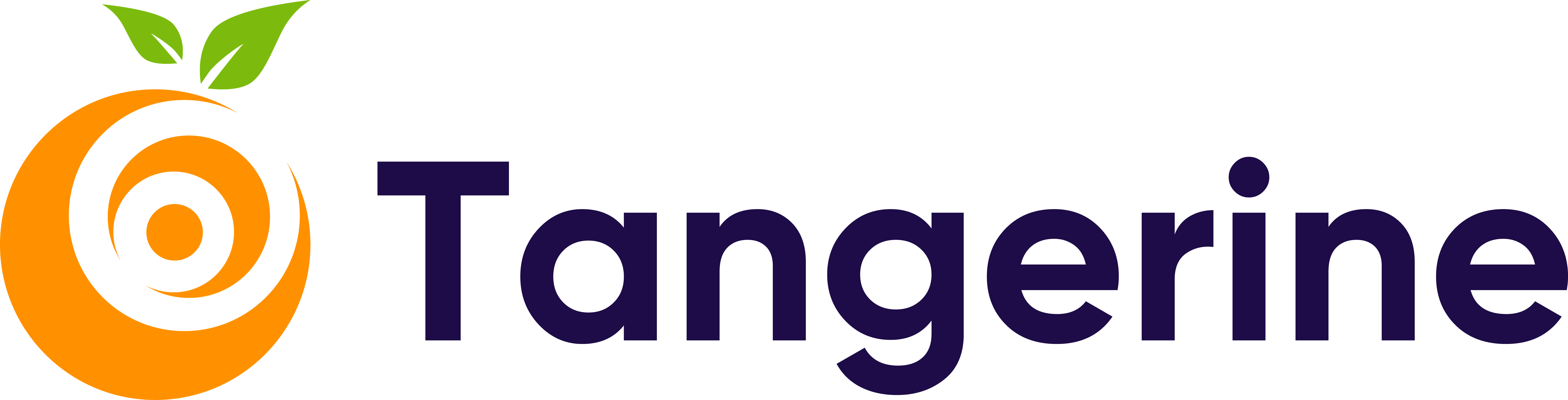 Concluding thoughts
10